Frequency Converter - Fv
Rexroth Fv
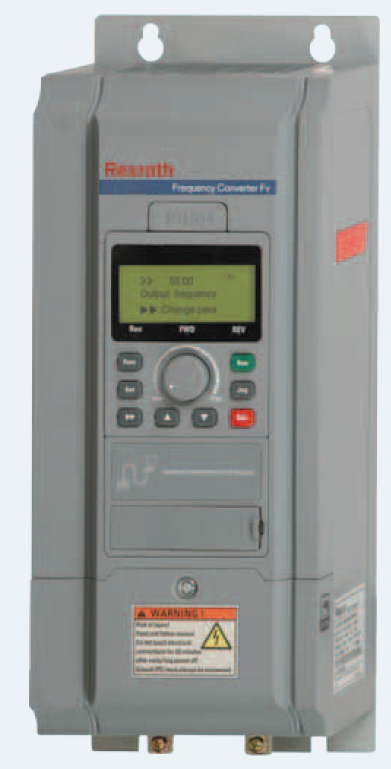 Range di potenza: 0,4 – 90kW
Range di tensione: 3AC 380 – 480V

Tecniche di controllo: 
		V/f, SVC, FOC

Filtro EMC integrato cat.C3

Certificazioni: CE, UL, Gost R
La seguente documentazione è stata realizzata internamente per agevolare l’utilizzo del componente e delle sue funzionalità, descritte all’utilizzatore. Non è una documentazione ufficiale Bosch Rexroth e non sostituisce la manualistica che è l’unico riferimento ufficiale Bosch Rexroth (Manuale R912002625 Edizione 04).
22/03/2013 | Diego Epis, Carlo Mariani, Andrea Toffalori | © Bosch Rexroth S.p.A. 2013. All rights reserved, also regarding any disposal, exploitation, reproduction, editing, distribution, as well as in the event of applications for industrial property rights.
1
Frequency Converter - Fv
Montaggio
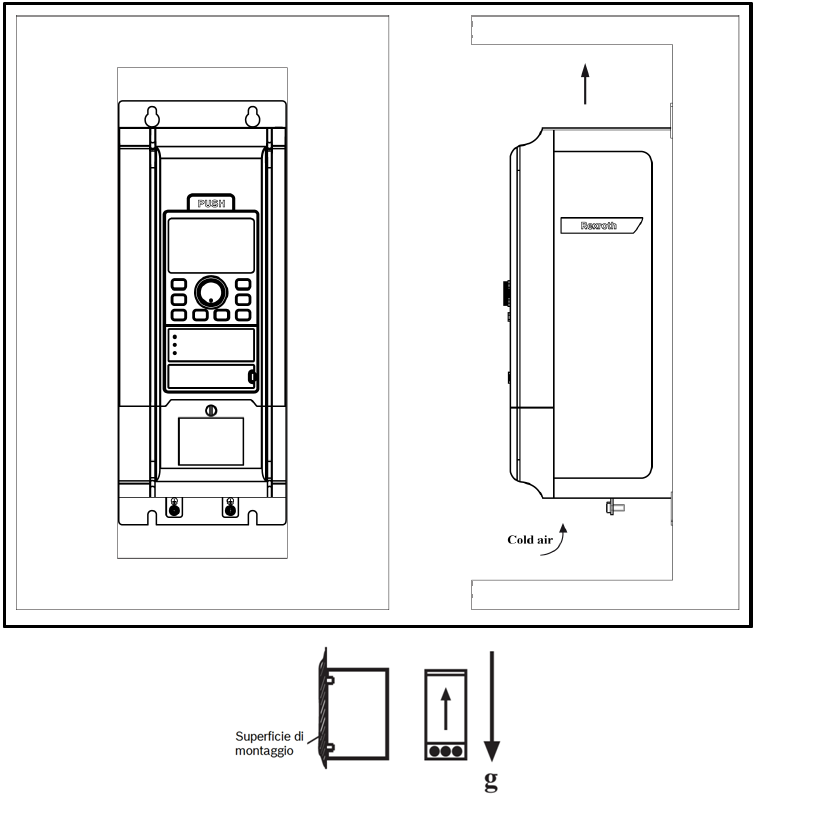 Il componente deve essere necessariamente montato in posizione verticale


 E’ possibile posizionare più convertitori affiancati dato che non ci sono fori laterali per dissipazione del calore

 La distanza da altri dispositivi deve essere tale da garantire che la temperatura ambiente non superi i 40°C


 Per temperature superiori ai 40°C fare riferimento alla tebella di derating di    pag. 162 del manuale Fv
150 mm
150 mm
22/03/2013 | Diego Epis, Carlo Mariani, Andrea Toffalori | © Bosch Rexroth S.p.A. 2013. All rights reserved, also regarding any disposal, exploitation, reproduction, editing, distribution, as well as in the event of applications for industrial property rights.
2
Frequency Converter - Fv
Cablaggio
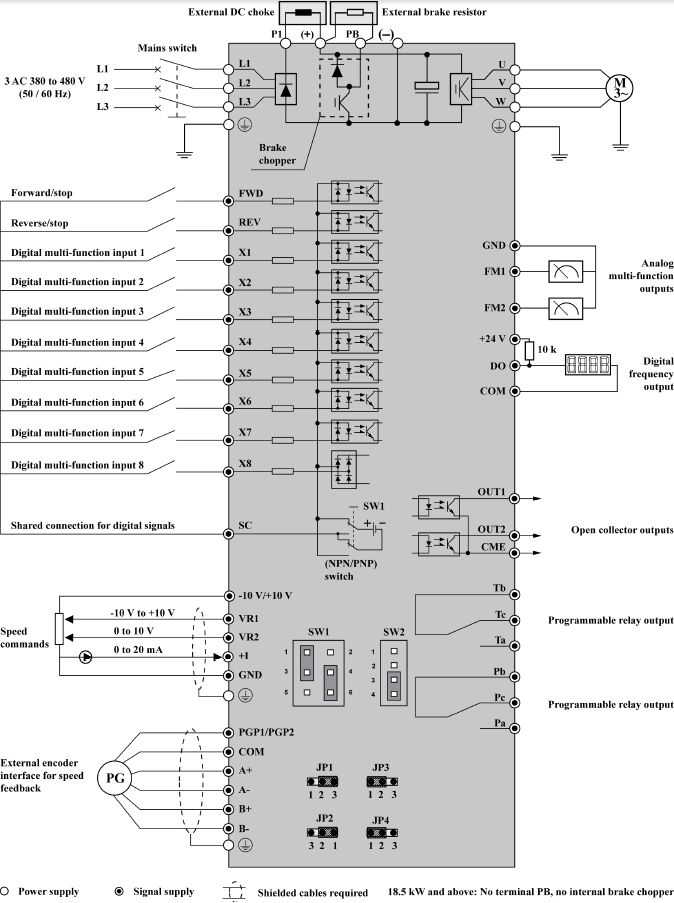 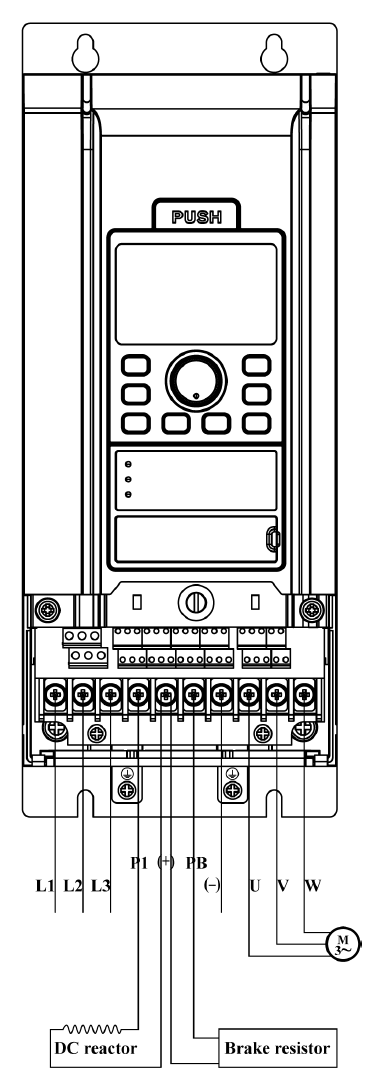 22/03/2013 | Diego Epis, Carlo Mariani, Andrea Toffalori | © Bosch Rexroth S.p.A. 2013. All rights reserved, also regarding any disposal, exploitation, reproduction, editing, distribution, as well as in the event of applications for industrial property rights.
3
Frequency Converter - Fv
Ingressi / Uscite
Ingressi analogici :
 due in tensione
 uno in corrente

 Ingressi digitali :
 X1, X2, X3, X4, X5, X6, X7, X8
 SC, FWD, REV

 Ingresso Encoder (HTL)

 Uscite analogiche :
 2 canali, tensione / corrente, programmabili

 Uscite digitali :
 2 programmabili
 uscite a relè
 uscita a impulsi
22/03/2013 | Andrea Toffalori, Diego Epis, Carlo Mariani | © Bosch Rexroth S.p.A. 2013. All rights reserved, also regarding any disposal, exploitation, reproduction, editing, distribution, as well as in the event of applications for industrial property rights.
4
Frequency Converter - Fv
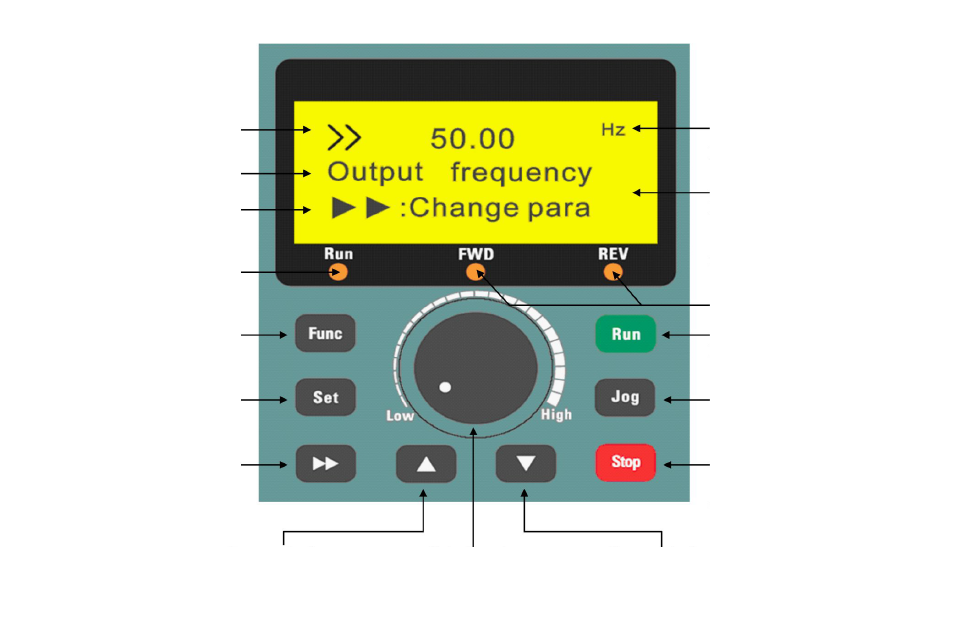 Verso di rotazione :
FWD, REV
Unità di misura del parametro
Descrizione Parametro
Visualizza parametri, codici funzione e di errore
Descrizione Operazione
Indicatore di Run
Indicatori di FWD e REV
Tasto Funzione :
- Ritorna al menu precedente
- Switch tra menu e display
Tasto Run
Tasto Set :
- Entra nel sotto menu
- Conferma parametri
Tasto Jog :
Imposta modalità di Jog
Tasto Switch :
- Modifica parametri dal menu
- Cambia parametri display nella visualizzazione
Tasto Stop :
Ferma il convertitore o effettua il reset degli errori
Tasto Aumenta
Potenziometro :
Imposta la frequenza da comandare
Tasto Diminuisci
Pannello operatore
22/03/2013 | Diego Epis, Carlo Mariani, Andrea Toffalori | © Bosch Rexroth S.p.A. 2013. All rights reserved, also regarding any disposal, exploitation, reproduction, editing, distribution, as well as in the event of applications for industrial property rights.
5
Frequency Converter - Fv
Scelta della logica PNP/NPN – External/Internal
La logica è impostabile mediante il selettore SW 1 secondo il seguente schema:
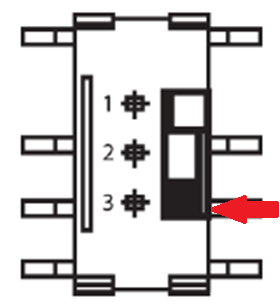 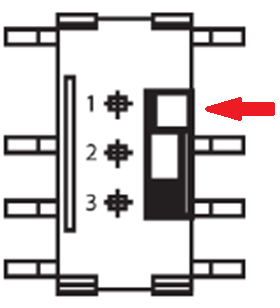 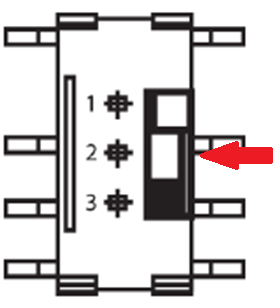 22/03/2013 | Diego Epis, Carlo Mariani, Andrea Toffalori | © Bosch Rexroth S.p.A. 2013. All rights reserved, also regarding any disposal, exploitation, reproduction, editing, distribution, as well as in the event of applications for industrial property rights.
6
Frequency Converter - Fv
Visualizzazione dei parametri
Il convertitore permette di default di visualizzare ed intervenire solamente sui parametri appartenenti alla famiglia “b”

É possibile filtrare la visualizzazione dei parametri agendo su [b0.11]
22/03/2013 | Diego Epis, Carlo Mariani, Andrea Toffalori | © Bosch Rexroth S.p.A. 2013. All rights reserved, also regarding any disposal, exploitation, reproduction, editing, distribution, as well as in the event of applications for industrial property rights.
7
Frequency Converter - Fv
Inizializzazione rapida parametri di lavoro
22/03/2013 | Diego Epis, Carlo Mariani, Andrea Toffalori | © Bosch Rexroth S.p.A. 2013. All rights reserved, also regarding any disposal, exploitation, reproduction, editing, distribution, as well as in the event of applications for industrial property rights.
8
Frequency Converter - Fv
Parametrizzazione – indicatori principali
22/03/2013 | Diego Epis, Carlo Mariani, Andrea Toffalori | © Bosch Rexroth S.p.A. 2013. All rights reserved, also regarding any disposal, exploitation, reproduction, editing, distribution, as well as in the event of applications for industrial property rights.
9
Frequency Converter - Fv
Logica di selezione di Run/Stop e verso di rotazione
Parametrizzazione	[E0.00]


Se comando di Run/Stop gestito da pannello operativo, la selezione del verso di rotazione dipende dal parametro [b1.08]
Per il resto delle modalità di funzionamento il verso di rotazione è impostato agendo sul parametro [E0.00]
22/03/2013 | Diego Epis, Carlo Mariani, Andrea Toffalori | © Bosch Rexroth S.p.A. 2013. All rights reserved, also regarding any disposal, exploitation, reproduction, editing, distribution, as well as in the event of applications for industrial property rights.
10
Frequency Converter - Fv
Settaggio degli ingressi digitali
Si hanno a disposizione 8 ingressi digitali [X1 .. X8]
La funzione associata ad ogni ingresso va determinata attraverso i parametri [E0.01 .. E0.08] che corrispondono rispettivamente a [X1 .. X8]
22/03/2013 | Diego Epis, Carlo Mariani, Andrea Toffalori | © Bosch Rexroth S.p.A. 2013. All rights reserved, also regarding any disposal, exploitation, reproduction, editing, distribution, as well as in the event of applications for industrial property rights.
11
Frequency Converter - Fv
Comando da potenziometro su pannello operativo
Parametrizzazione	[b1.00] = 0	(valore di default)	

Frequenza selezionata tramite potenziometro
Comando da display su pannello operativo
Parametrizzazione	[b1.00] = 1		

Set point di frequenza inserito mediante pannello operatore attraverso il parametro [b1.04]
22/03/2013 | Diego Epis, Carlo Mariani, Andrea Toffalori | © Bosch Rexroth S.p.A. 2013. All rights reserved, also regarding any disposal, exploitation, reproduction, editing, distribution, as well as in the event of applications for industrial property rights.
12
Frequency Converter - Fv
Up/Down da remoto
Parametrizzazione	[b1.00] = 4	

A due ingressi devono essere associate le funzioni di Up/Down 

Incremento di frequenza attivando ingresso associato al comando “UP”

Incremento di frequenza attivando ingresso associato al comando “DOWN”

La velocità di incremento/decremento della frequenza è determinabile attraverso il parametro [S3.11] (valore di default 1 Hz/s)

Comando di Stop gestibile sia da pannello di comando che da remoto
22/03/2013 | Diego Epis, Carlo Mariani, Andrea Toffalori | © Bosch Rexroth S.p.A. 2013. All rights reserved, also regarding any disposal, exploitation, reproduction, editing, distribution, as well as in the event of applications for industrial property rights.
13
Frequency Converter - Fv
Multi-speed da remoto - 1
Parametrizzazione	nessun parametro specifico	

Ad un numero compreso fra 1 e 4 di ingressi devono essere associate le funzioni di Multi-speed 

Attraverso la combinazione binaria associata a questi ingressi vengono attivate le velocità memorizzate

Entra in funzione ogniqualvolta il numero binario associato agli ingressi è diverso da 0

Attivabile in qualsiasi modalità di lavoro associata al parametro [b1.00]

Comando di Stop gestibile sia da pannello di comando che da remoto
22/03/2013 | Diego Epis, Carlo Mariani, Andrea Toffalori | © Bosch Rexroth S.p.A. 2013. All rights reserved, also regarding any disposal, exploitation, reproduction, editing, distribution, as well as in the event of applications for industrial property rights.
14
Frequency Converter - Fv
Multi-speed da remoto - 2
15 diverse velocità impostabili secondo i seguenti parametri
22/03/2013 | Diego Epis, Carlo Mariani, Andrea Toffalori | © Bosch Rexroth S.p.A. 2013. All rights reserved, also regarding any disposal, exploitation, reproduction, editing, distribution, as well as in the event of applications for industrial property rights.
15
Frequency Converter - Fv
Logic control (profilo di velocità) - 1
Parametrizzazione	[E2.21] ≠ 0	

Attivabile in qualsiasi modalità di lavoro associata al parametro [b1.00]

Entra in funzione ogniqualvolta viene inviato comando di Run con parametro [E2.21 ] ≠ 0

I parametri relativi alla definizione del valore e durata dei livelli di velocità, direzione di rotazione e transitori di accelerazione appartengono alla         famiglia “E2”

L’esecuzione del profilo di velocità può essere terminata anticipatamente attivando un ingresso associato alla funzione “Disattivazione controllo logico”

L’esecuzione del profilo di velocità può essere messa in pausa attivando un ingresso associato alla funzione “Pausa controllo logico”
22/03/2013 | Diego Epis, Carlo Mariani, Andrea Toffalori | © Bosch Rexroth S.p.A. 2013. All rights reserved, also regarding any disposal, exploitation, reproduction, editing, distribution, as well as in the event of applications for industrial property rights.
16
Frequency Converter - Fv
Logic control (profilo di velocità) - 2
Le velocità vengono impostate tramite i parametri da [E2.06] a [E2.20] (vedi multi-speed)
Parametri pari fra [E2.23] e [E2.52] definiscono il tempo di mantenimento per ogni livello di velocità (da 0 a 5000 secondi)
Parametri dispari fra [E2.23] e [E2.52] definiscono le caratteristiche di ogni livello di velocità (numero decimale da 0 a 31)

Un numero decimale da 0 a 31 corrisponde ad un numero in binario di 5 bit costruito come :
5° bit => 0 : Forward , 1 : Reverse
4° e 3° bit => definiscono accelerazione
2° e 1° bit => definiscono decelerazione
Dettagli a pag. 140 del Manuale Fv
22/03/2013 | Diego Epis, Carlo Mariani, Andrea Toffalori | © Bosch Rexroth S.p.A. 2013. All rights reserved, also regarding any disposal, exploitation, reproduction, editing, distribution, as well as in the event of applications for industrial property rights.
17
Frequency Converter - Fv
Controllo analogico
Parametrizzazione	 [b1.00] = 2	

Mediante il parametro [E0.09] è selezionabile il range della tensione (ingressi VR1 e VR2) e/o corrente di controllo (ingresso +I)
É possibile generare il comando utilizzando un semplice potenziometro remoto sfruttando la tensione di riferimento a 10 V fornita dal convertitore stesso
Si tenga presente che per alcuni valori del parametro [E0.09] il verso dipende direttamente dal segno della tensione di comando applicata
22/03/2013 | Diego Epis, Carlo Mariani, Andrea Toffalori | © Bosch Rexroth S.p.A. 2013. All rights reserved, also regarding any disposal, exploitation, reproduction, editing, distribution, as well as in the event of applications for industrial property rights.
18
Frequency Converter - Fv
Modalità Jog
Parametrizzazione	 nessun parametro specifico		

Attivabile mediante pulsante su pannello operativo

Attivabile da esterno assegnando ad uno/due ingressi digitali la funzione di “Forward Jogging” (valore 25) e/o “Reverse Jogging” (valore 26) tramite i parametri [E0.01 .. E0.08]

Attivando l’ingresso designato a “Forward Jogging”, il motore si porta alla velocità associata alla frequenza di jog prescelta attraverso il parametro [S3.00] con verso di rotazione “Forward”

Attivando l’ingresso designato a “Reverse Jogging”, il motore si porta alla velocità associata alla frequenza di jog prescelta attraverso il parametro [S3.00] con verso di rotazione “Reverse”

Variando i parametri [S3.01] e [S3.02] è possibile variare anche accelerazione e decelerazione
22/03/2013 | Diego Epis, Carlo Mariani, Andrea Toffalori | © Bosch Rexroth S.p.A. 2013. All rights reserved, also regarding any disposal, exploitation, reproduction, editing, distribution, as well as in the event of applications for industrial property rights.
19
Frequency Converter - Fv
Tecnica di controllo V/f
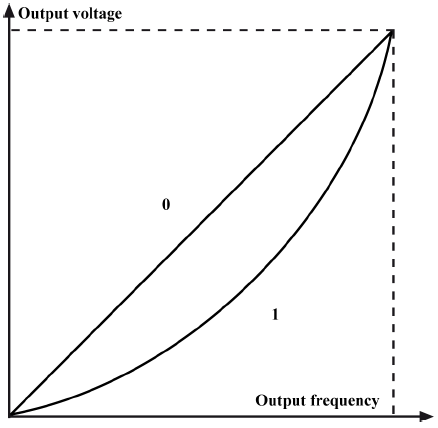 Parametrizzazione	[b1.03] = 0

Si ha la possibilità di impostare una caratteristica lineare, quadratica o personalizzata

			0 : lineare
	         - [S0.00]    	1 : quadratica
		2 : personalizzata
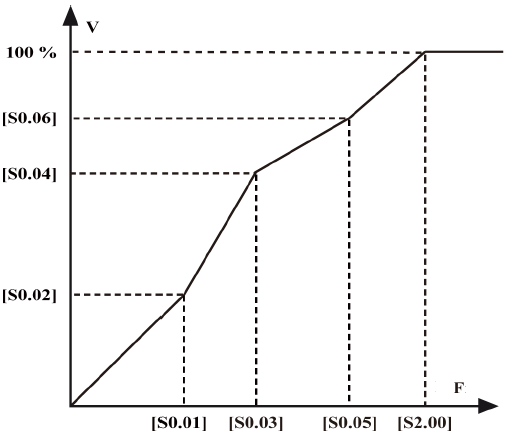 22/03/2013 | Diego Epis, Carlo Mariani, Andrea Toffalori | © Bosch Rexroth S.p.A. 2013. All rights reserved, also regarding any disposal, exploitation, reproduction, editing, distribution, as well as in the event of applications for industrial property rights.
20
Frequency Converter - Fv
Tecnica di controllo SVC
Parametrizzazione	[b1.03] = 1

Non necessità retroazione – stima della velocità in base a corrente, tensione e frequenza erogate
Ottimizza il controllo dinamico della velocità
22/03/2013 | Diego Epis, Carlo Mariani, Andrea Toffalori | © Bosch Rexroth S.p.A. 2013. All rights reserved, also regarding any disposal, exploitation, reproduction, editing, distribution, as well as in the event of applications for industrial property rights.
21
Frequency Converter - Fv
Tecnica di controllo FOC
Parametrizzazione	[b1.03] = 2

Necessità retroazione con encoder – misura direttamente la velocità
Garantisce la massima precisione nel controllo di velocità
Compatibile con encoder HTL

Parametrizzazione dell’encoder :
22/03/2013 | Diego Epis, Carlo Mariani, Andrea Toffalori | © Bosch Rexroth S.p.A. 2013. All rights reserved, also regarding any disposal, exploitation, reproduction, editing, distribution, as well as in the event of applications for industrial property rights.
22
Frequency Converter - Fv
Modalità di accelerazione e decelerazione
Attraverso il parametro [b1.11] si può scegliere se usare modalità lineare o S-Curve
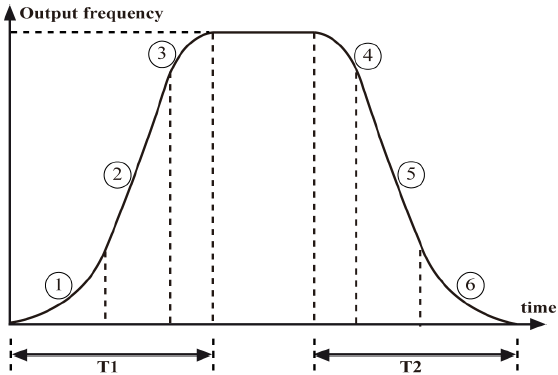 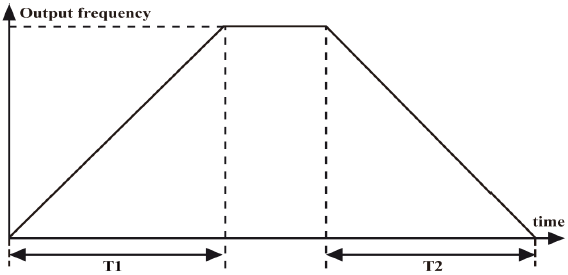 22/03/2013 | Diego Epis, Carlo Mariani, Andrea Toffalori | © Bosch Rexroth S.p.A. 2013. All rights reserved, also regarding any disposal, exploitation, reproduction, editing, distribution, as well as in the event of applications for industrial property rights.
23
Frequency Converter - Fv
Skip frequencies
È possibile impostare delle frequenze o dei range di frequenze alle quali il motore non può lavorare (tipicamente frequenza di risonanza del sistema meccanico)
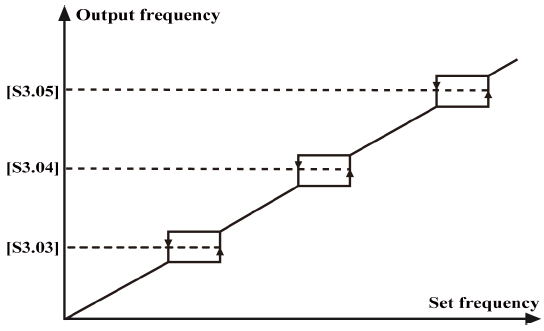 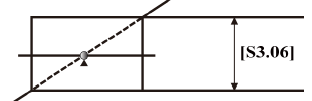 22/03/2013 | Diego Epis, Carlo Mariani, Andrea Toffalori | © Bosch Rexroth S.p.A. 2013. All rights reserved, also regarding any disposal, exploitation, reproduction, editing, distribution, as well as in the event of applications for industrial property rights.
24
Frequency Converter - Fv
Upper/Lower frequency
È possibile impostare un limite, sia massimo (UF) che minimo (LF), alla frequenza di uscita.

La Maximum Frequency è la massima frequenza fornibile in output da parte del frequency converter

LF può essere utile qualora si voglia impostare una soglia minima di lavoro.

UF può essere utile qualora si voglia impostare una soglia massima di lavoro.
22/03/2013 | Diego Epis, Carlo Mariani, Andrea Toffalori | © Bosch Rexroth S.p.A. 2013. All rights reserved, also regarding any disposal, exploitation, reproduction, editing, distribution, as well as in the event of applications for industrial property rights.
25
Frequency Converter - Fv
DC brake
Il convertitore dispone di un freno in DC che può essere attivato per la decelerazione del motore

Può essere parametrizzato secondo i seguenti indicatori:
22/03/2013 | Diego Epis, Carlo Mariani, Andrea Toffalori | © Bosch Rexroth S.p.A. 2013. All rights reserved, also regarding any disposal, exploitation, reproduction, editing, distribution, as well as in the event of applications for industrial property rights.
26
Frequency Converter - Fv
Auto-tuning
É possibile eseguire un riconoscimento automatico dei parametri relativi al modello del motore collegato al frequency converter
Per eseguire l’auto-tuning è necessario rimuovere il carico dal motore
Dopo aver assegnato il parametro è necessario dare il comando di Run
Reinizializzazione dei parametri
Parametrizzazione	[b0.02] = 1

Reinizializza i parametri del convertitore ai valori di fabbrica
Dopo aver eseguito l’operazione il parametro torna automaticamente a 0
22/03/2013 | Diego Epis, Carlo Mariani, Andrea Toffalori | © Bosch Rexroth S.p.A. 2013. All rights reserved, also regarding any disposal, exploitation, reproduction, editing, distribution, as well as in the event of applications for industrial property rights.
27
Frequency Converter - Fv
Replicazione dei parametri
Qualora si abbiano più convertitori che debbano lavorare con gli stessi parametri, è possibile copiare questi sul pannello operativo e riportarli sui vari convertitori










Nota : Il parametro è automaticamente settato a 0 dopo un’operazione
22/03/2013 | Diego Epis, Carlo Mariani, Andrea Toffalori | © Bosch Rexroth S.p.A. 2013. All rights reserved, also regarding any disposal, exploitation, reproduction, editing, distribution, as well as in the event of applications for industrial property rights.
28
Frequency Converter - Fv
Comunicazione Profibus - Funzionalità
Tramite la comunicazione Profibus è possibile :
Leggere e modificare i parametri del convertitore (per le eccezioni, paragrafo 12.2.6 del manuale Fv )
Inviare comandi di controllo (Run, Stop, Jog, …)
Inviare setpoint di frequenza
Ricevere informazioni sullo stato del convertitore (stato di moto, senso di rotazione, velocità, errori, …)
Resettare il convertitore in caso di errore

I parametri letti sono interi, vanno opportunamente scalati a seconda della grandezza che identificano (es. xxxx.x [kW] , xx.xx [s] , consultare la lista parametri sul manuale Fv, pag. 75 )
22/03/2013 | Diego Epis, Carlo Mariani, Andrea Toffalori | © Bosch Rexroth S.p.A. 2013. All rights reserved, also regarding any disposal, exploitation, reproduction, editing, distribution, as well as in the event of applications for industrial property rights.
29
Frequency Converter - Fv
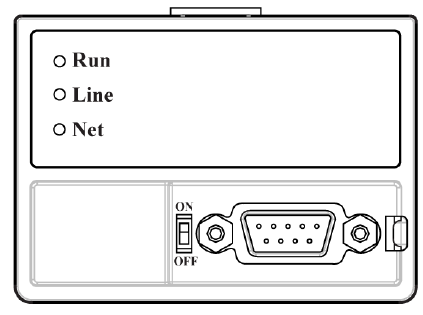 Corretto funzionamento del Profibus Adapter
Corretta comunicazione tra Profibus Adapter  e convertitore
Corretta comunicazione tra Profibus Adapter e master
Switch S1
Comunicazione Profibus - Modulo
Necessario il montaggio del Profibus Adapter
Switch S1 : abilita la resistenza di terminazione (per cavi che ne sono sprovvisti)
22/03/2013 | Diego Epis, Carlo Mariani, Andrea Toffalori | © Bosch Rexroth S.p.A. 2013. All rights reserved, also regarding any disposal, exploitation, reproduction, editing, distribution, as well as in the event of applications for industrial property rights.
30
Frequency Converter - Fv
Comunicazione Profibus - Parametri
Parametri di configurazione :
22/03/2013 | Diego Epis, Carlo Mariani, Andrea Toffalori | © Bosch Rexroth S.p.A. 2013. All rights reserved, also regarding any disposal, exploitation, reproduction, editing, distribution, as well as in the event of applications for industrial property rights.
31
Frequency Converter - Fv
Comunicazione Profibus - Configurazione Master
Importare file GSD : RXFVDP01.gsd

Scegliere il baud rate (fino a 12 Mbps) e la struttura dei dati scambiati :
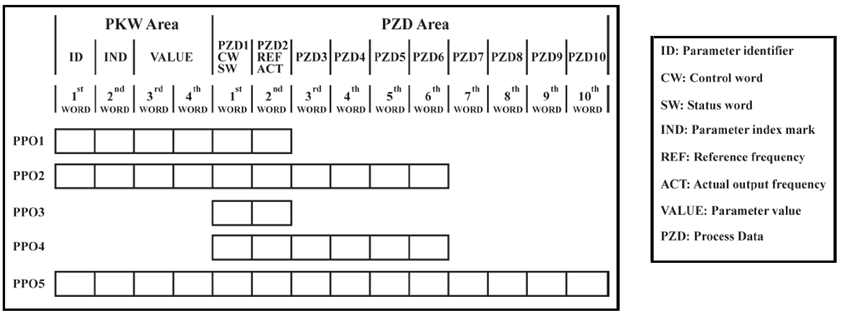 22/03/2013 | Diego Epis, Carlo Mariani, Andrea Toffalori | © Bosch Rexroth S.p.A. 2013. All rights reserved, also regarding any disposal, exploitation, reproduction, editing, distribution, as well as in the event of applications for industrial property rights.
32
Frequency Converter - Fv
Comunicazione Profibus - PKW Request
Lettura / Scrittura dei parametri
Struttura del frame :
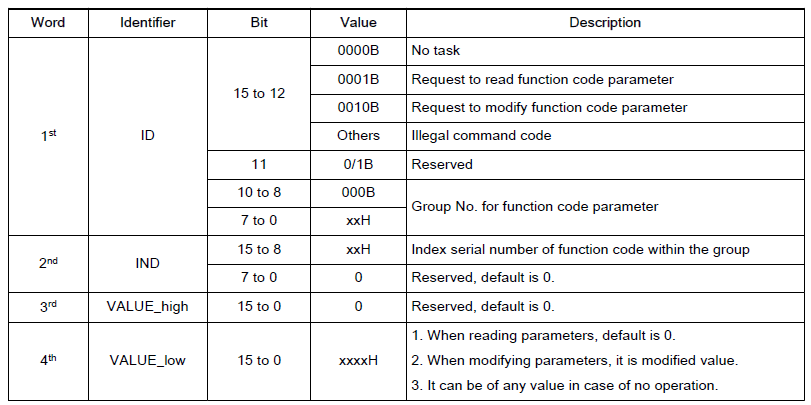 0x00
0x10
0x20
vedi slide 35
0xHH00
0x0000
22/03/2013 | Diego Epis, Carlo Mariani, Andrea Toffalori | © Bosch Rexroth S.p.A. 2013. All rights reserved, also regarding any disposal, exploitation, reproduction, editing, distribution, as well as in the event of applications for industrial property rights.
33
Frequency Converter - Fv
Comunicazione Profibus - PKW Response
Lettura / Scrittura dei parametri
Struttura del frame :
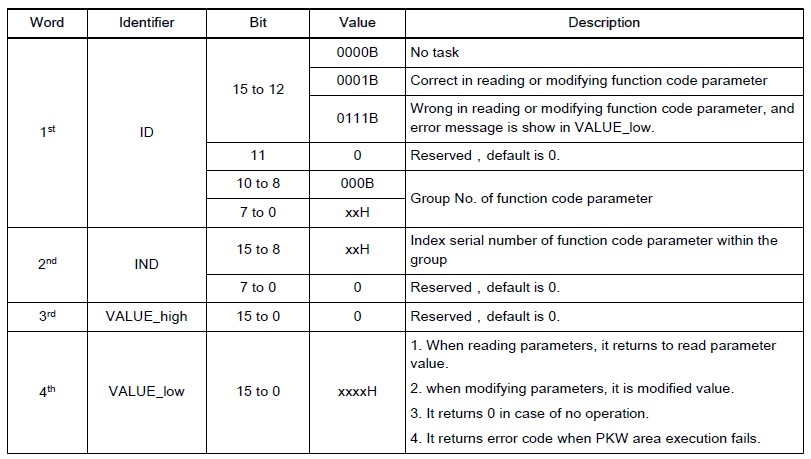 0x00
0x10
0x70
vedi slide 35
0xHH00
0x0000
22/03/2013 | Diego Epis, Carlo Mariani, Andrea Toffalori | © Bosch Rexroth S.p.A. 2013. All rights reserved, also regarding any disposal, exploitation, reproduction, editing, distribution, as well as in the event of applications for industrial property rights.
34
Frequency Converter - Fv
Comunicazione Profibus - Identificativi
Ogni famiglia parametri ha un suo identificativo esadecimale
22/03/2013 | Diego Epis, Carlo Mariani, Andrea Toffalori | © Bosch Rexroth S.p.A. 2013. All rights reserved, also regarding any disposal, exploitation, reproduction, editing, distribution, as well as in the event of applications for industrial property rights.
35
Frequency Converter - Fv
Comunicazione Profibus - Control Word (PZD1)
Comandi possibili :
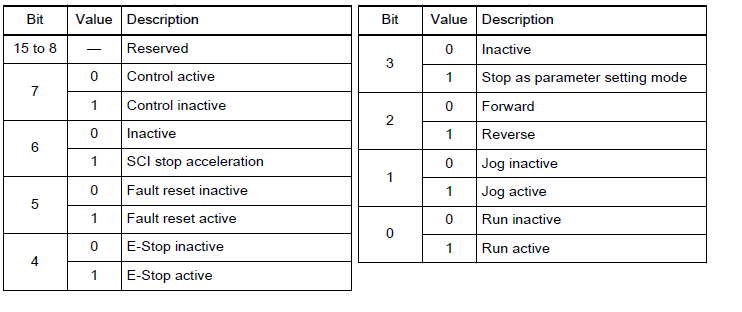 Una word nulla viene interpretata come comunicazione assente dal Fv
Per evitare fault, almeno un bit va a 1 (es. bit 7)
22/03/2013 | Diego Epis, Carlo Mariani, Andrea Toffalori | © Bosch Rexroth S.p.A. 2013. All rights reserved, also regarding any disposal, exploitation, reproduction, editing, distribution, as well as in the event of applications for industrial property rights.
36
Frequency Converter - Fv
Comunicazione Profibus - Status Word (PZD1)
Significato dei bit :
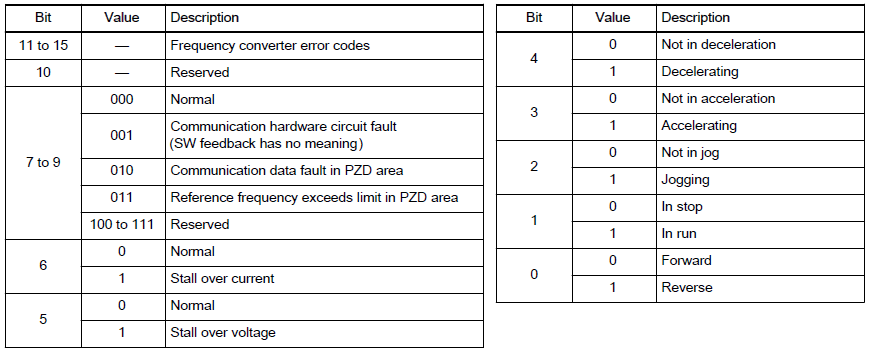 22/03/2013 | Diego Epis, Carlo Mariani, Andrea Toffalori | © Bosch Rexroth S.p.A. 2013. All rights reserved, also regarding any disposal, exploitation, reproduction, editing, distribution, as well as in the event of applications for industrial property rights.
37
Frequency Converter - Fv
Comunicazione Profibus - REF / ACT Word (PZD2)
REF : setpoint di frequenza

ACT : frequenza reale di output

NB : valore word è intero  per avere Hz va diviso per 100

Esempio : 03E816 = 100010 = 10.00 Hz
22/03/2013 | Diego Epis, Carlo Mariani, Andrea Toffalori | © Bosch Rexroth S.p.A. 2013. All rights reserved, also regarding any disposal, exploitation, reproduction, editing, distribution, as well as in the event of applications for industrial property rights.
38
Frequency Converter - Fv
Comunicazione Profibus - Grandezze monitorabili
Settando opportunamente i parametri da [H0.04] a [H0.07] si possono ottenere, tramite alcune word dell’area PZD, le seguenti grandezze :
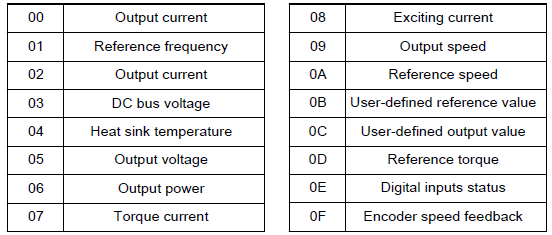 Esempio :	         [H0.04] = 8910 = 5916 = 010110012
Output Voltage PZD4
Output Speed PZD3
22/03/2013 | Diego Epis, Carlo Mariani, Andrea Toffalori | © Bosch Rexroth S.p.A. 2013. All rights reserved, also regarding any disposal, exploitation, reproduction, editing, distribution, as well as in the event of applications for industrial property rights.
39